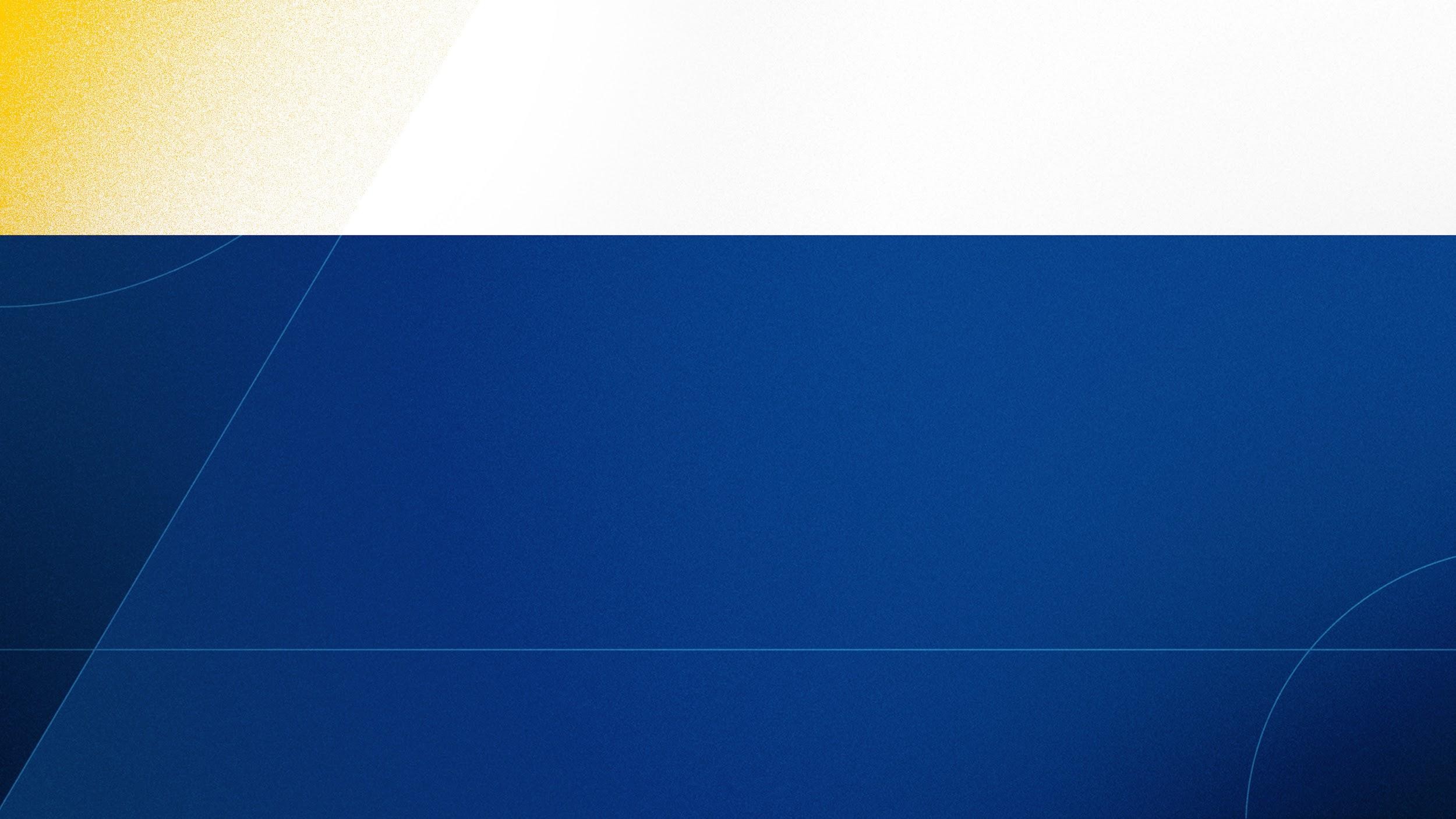 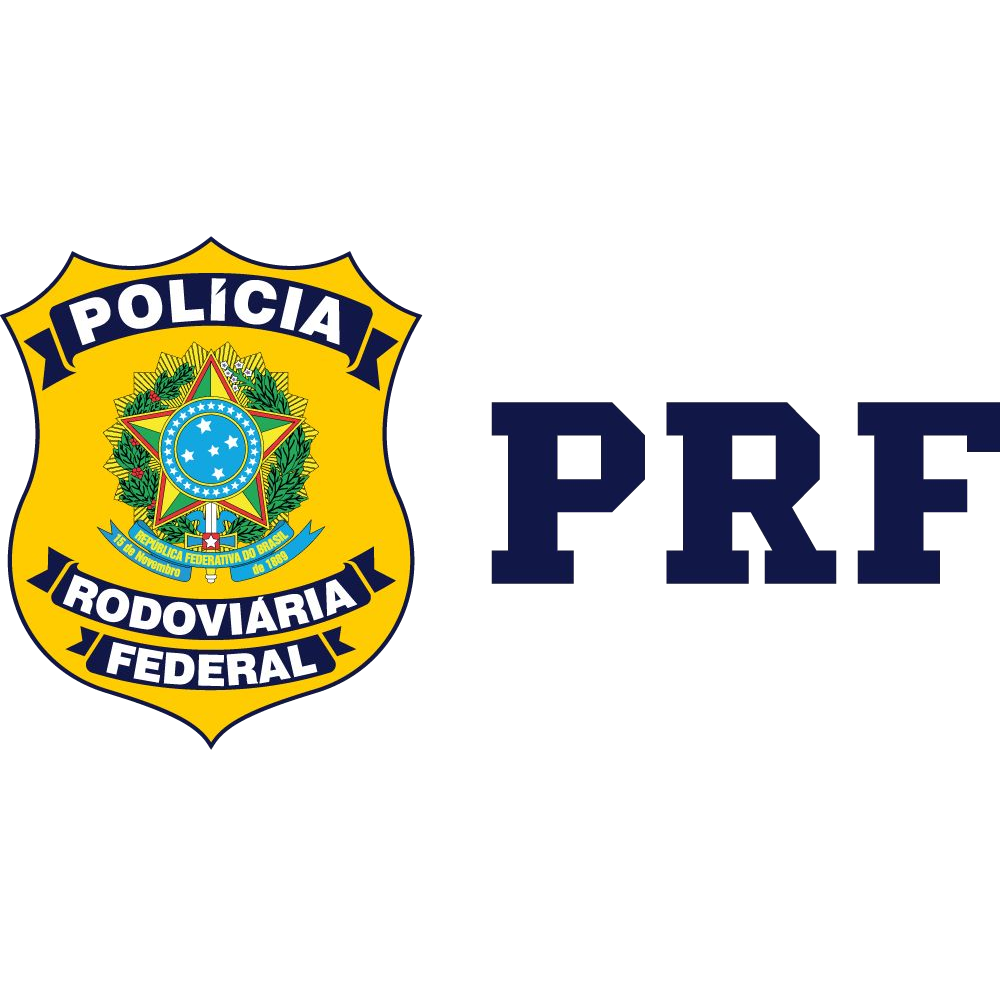 Campanha  #AjusteSeuDiscurso
CGCOM - Coordenação-Geral de Comunicação Institucional  CGDH - Coordenação-Geral de Direitos Humanos
Campanha para o Instagram @prf
Campanha Dia das Mulheres 2024;
Tema: combate a violência contra a mulher e  o assédio moral e sexual.
Cronograma de postagem:  CARD 01 04/03 Segunda
CARD 02 05/03 Terça  CARD 03 06/03 Quarta  CARD 04 07/03 Quinta  CARD 05 08/03 Sexta
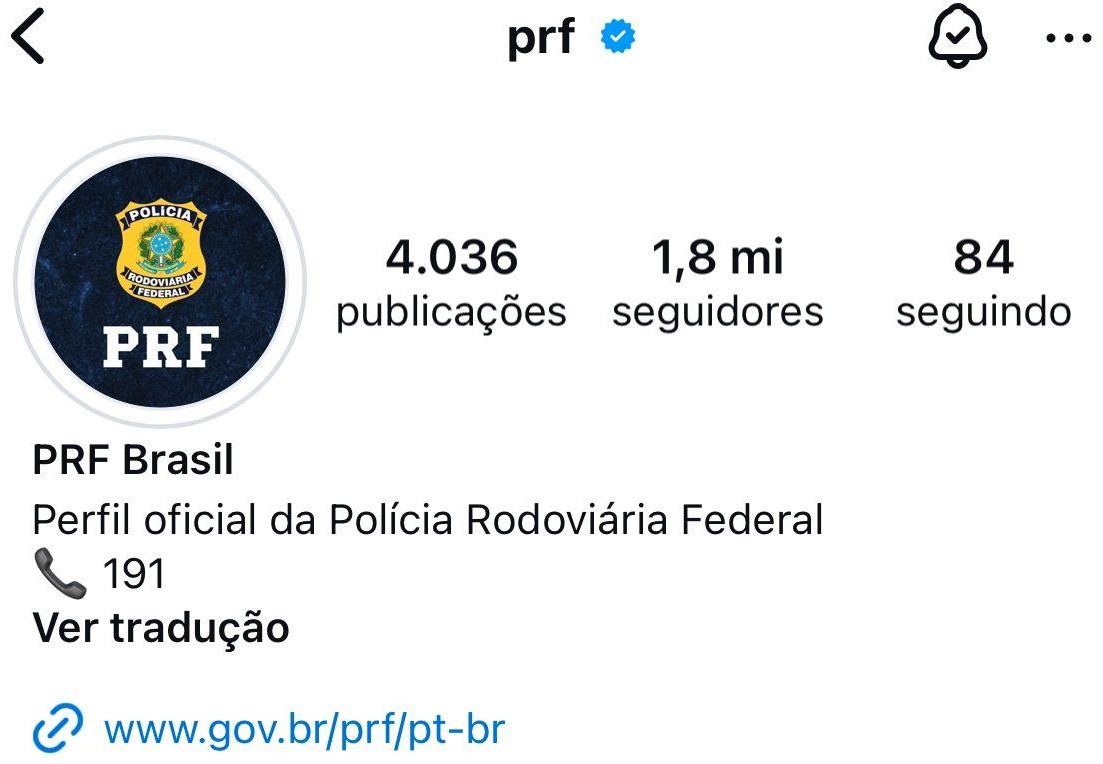 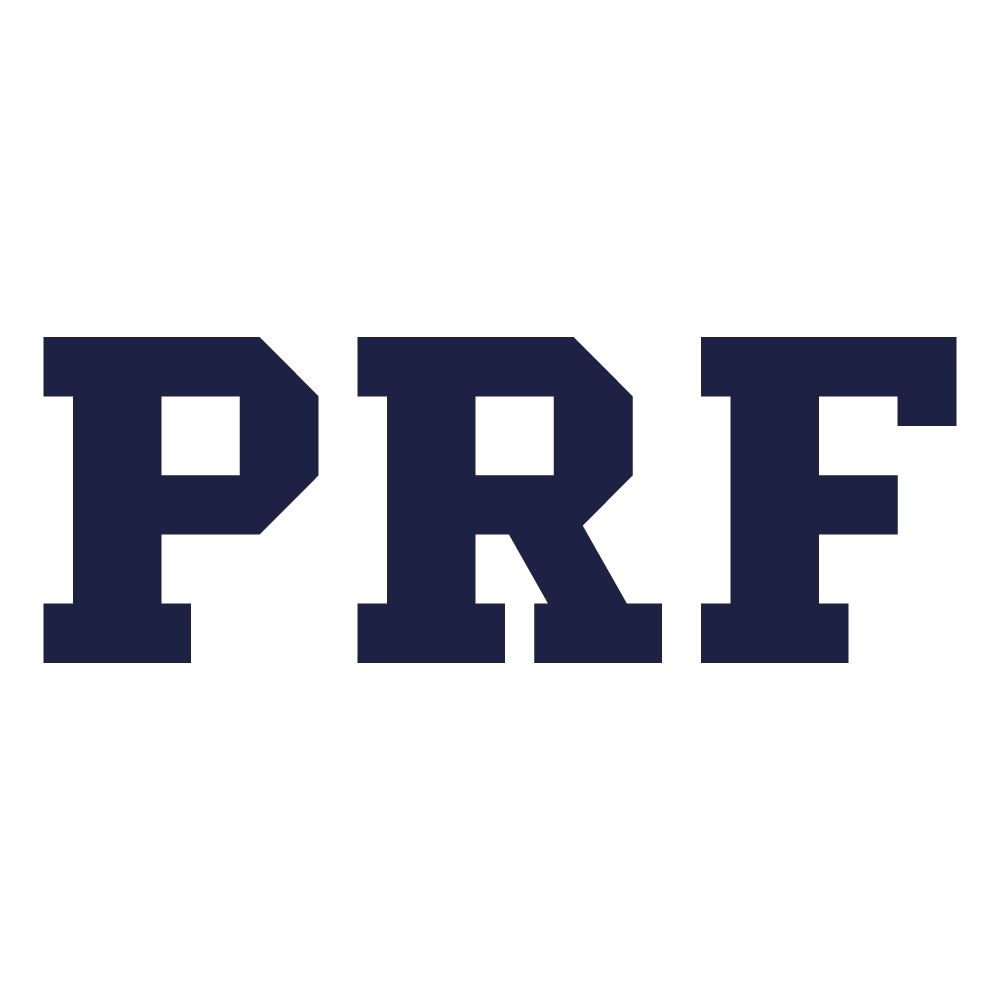 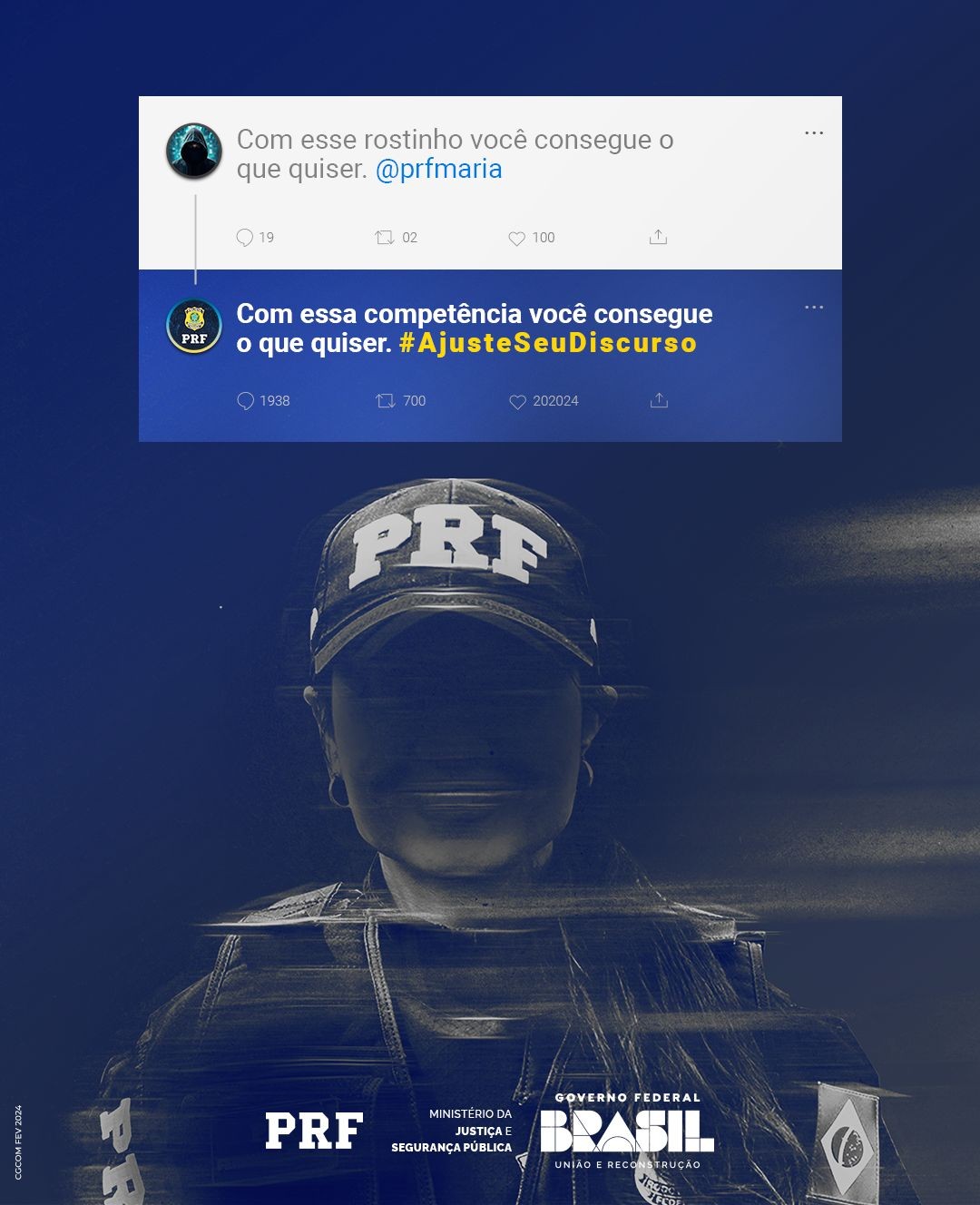 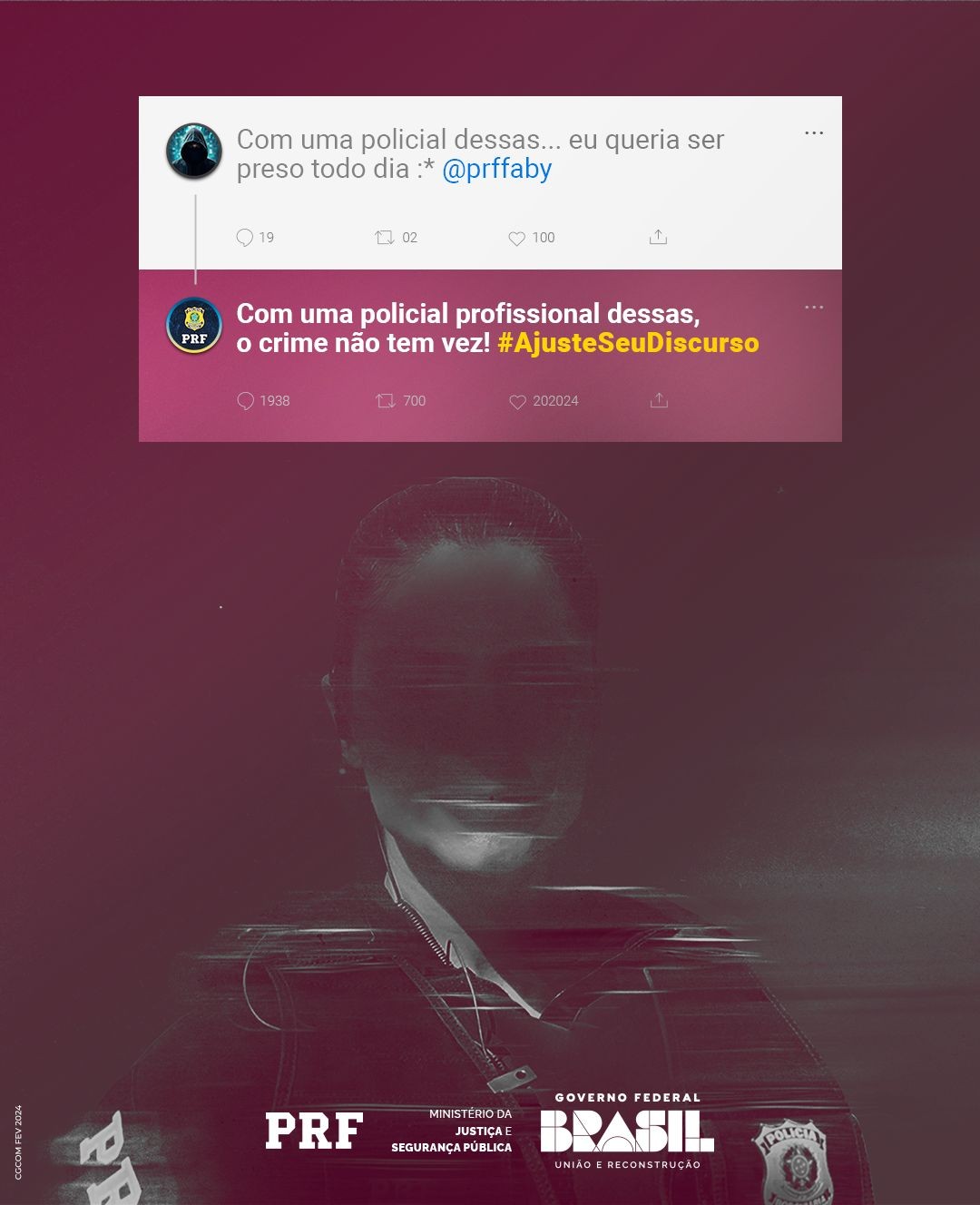 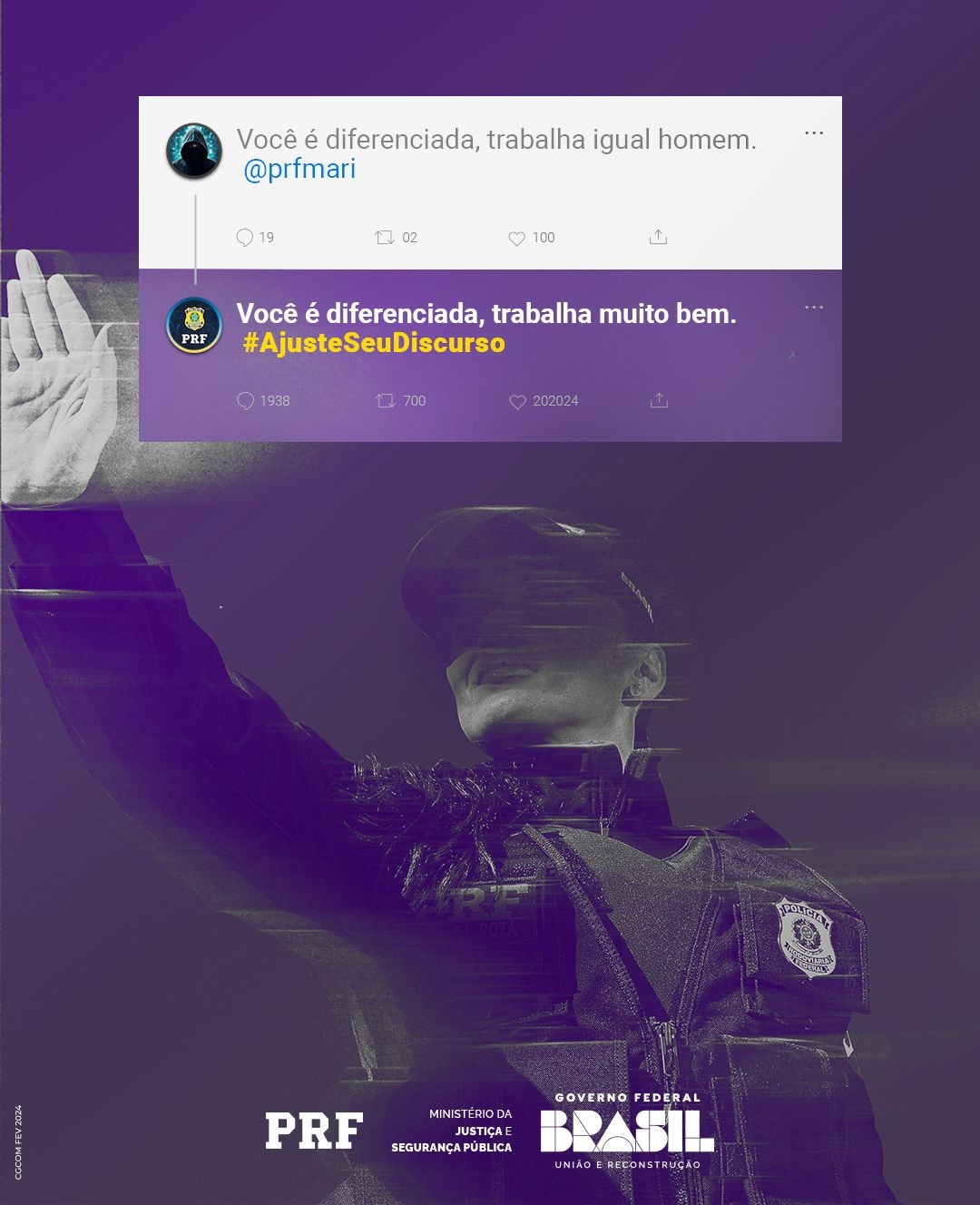 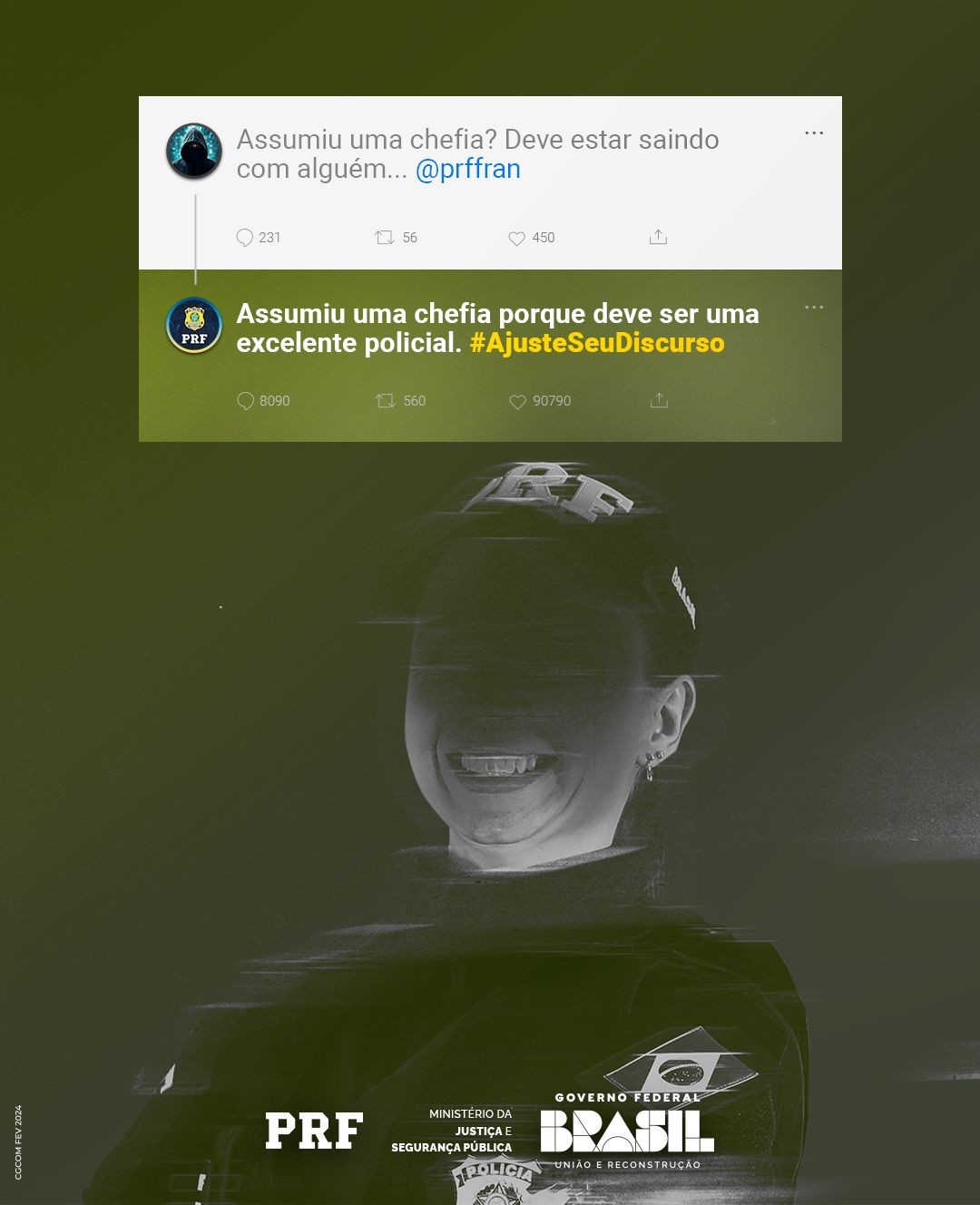 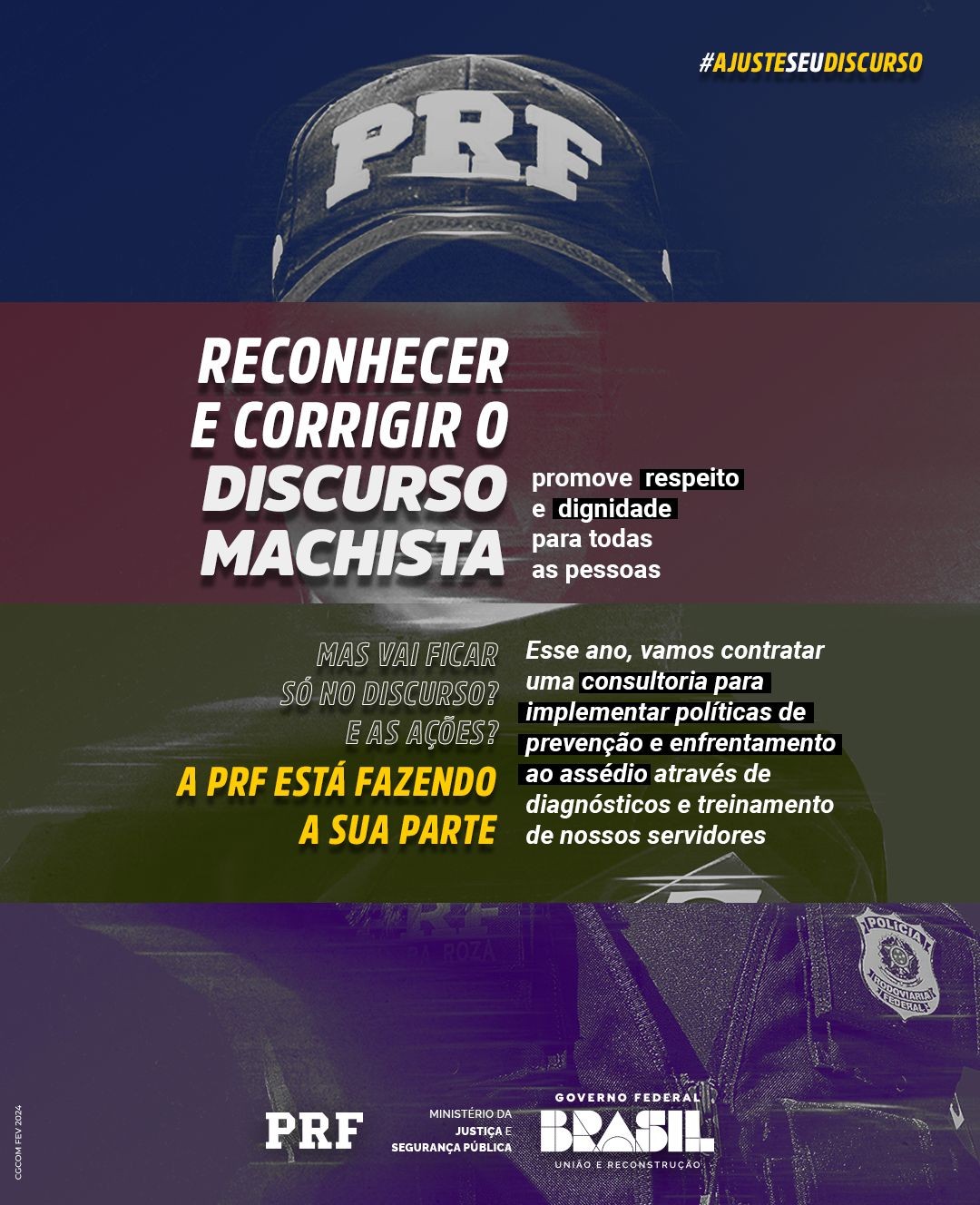 Obrigado!
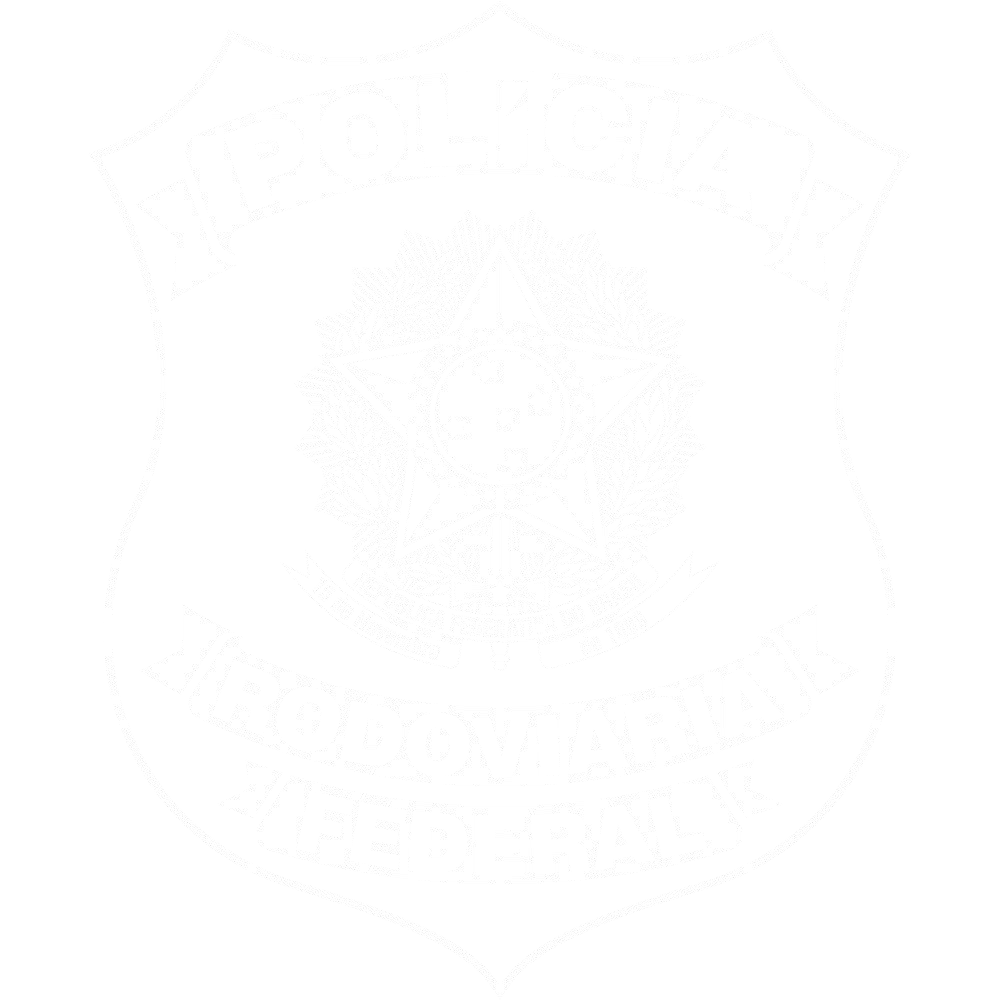